«ВРЕМЯ ВОКРУГ НАС»
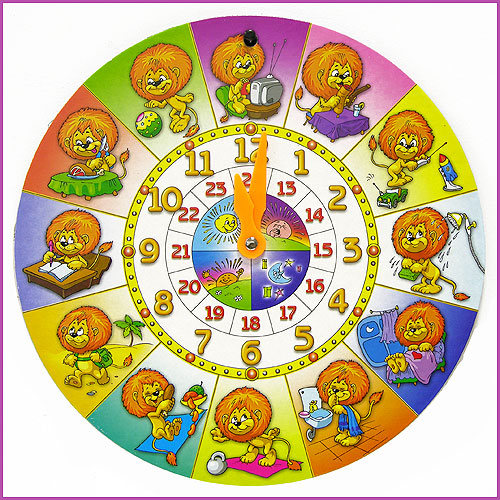 Выполнил (а): ученица 1 Б класса
МАОУ «СОШ №18»
Беляева Вероника
 
Руководитель: учитель начальных классов:
                                           Захарова Г.Г.
 январь 2016год
Актуальность:
Когда ребенок начинает учиться в школе он становится более самостоятельным, ответственным, появляются новые занятия и увлечения, для этого очень важно придерживаться определенных правил знания, определения и организации времени.
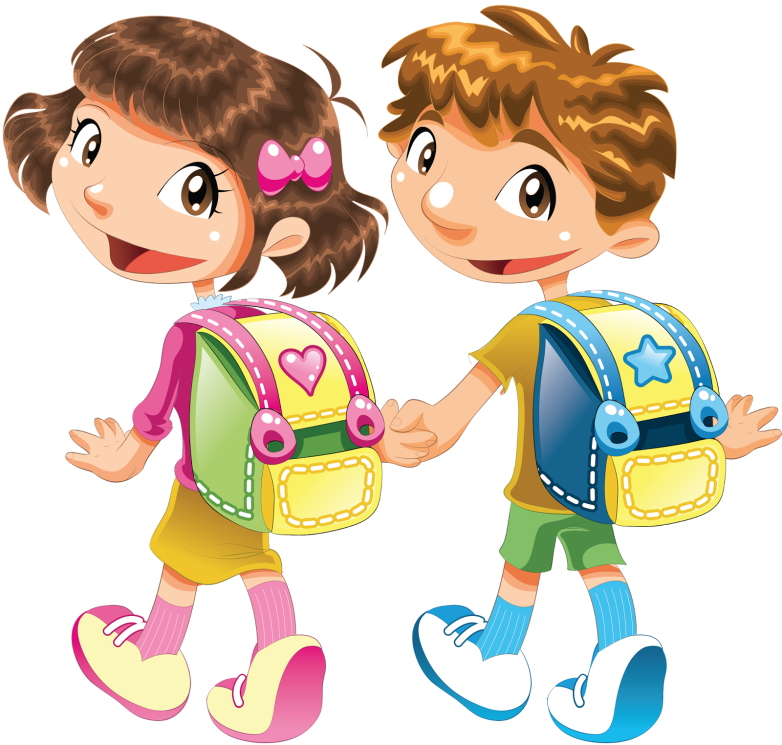 Цель и задачи:
Изучение понятия времени, 
проведение опроса среди учеников моего  класса, 
показать насколько важно в жизни человека уметь определять,
 а самое главное ценить и правильно распределять время.
Девиз моего проекта: «Каждому делу — свое время».
Объект:
Время и режим дня
Предмет:
Метод определения времени и его организация.
Методы:
1. обобщение теоретического материала 
2. проведение опроса 
3. изучение полученных данных анкет
4. подведение итогов
История определения времени:
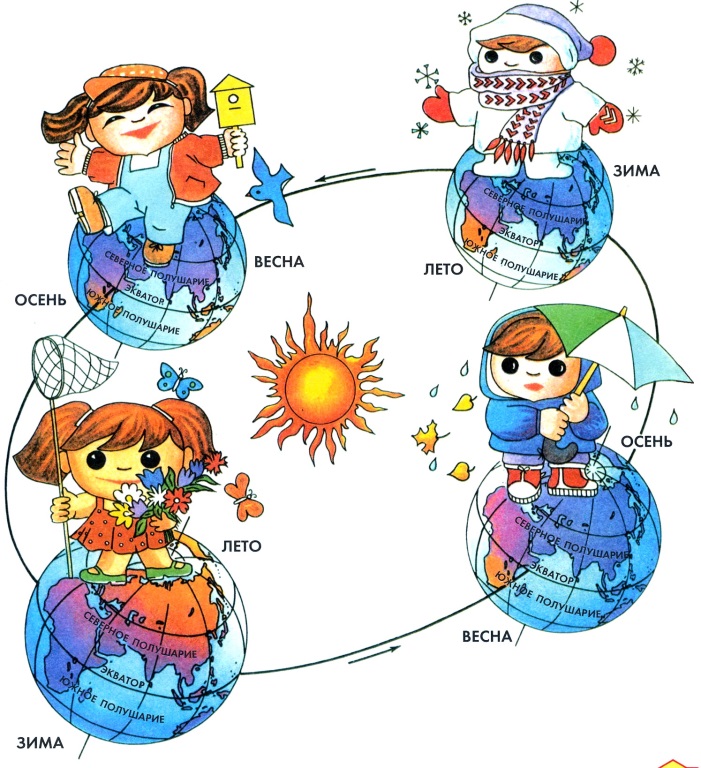 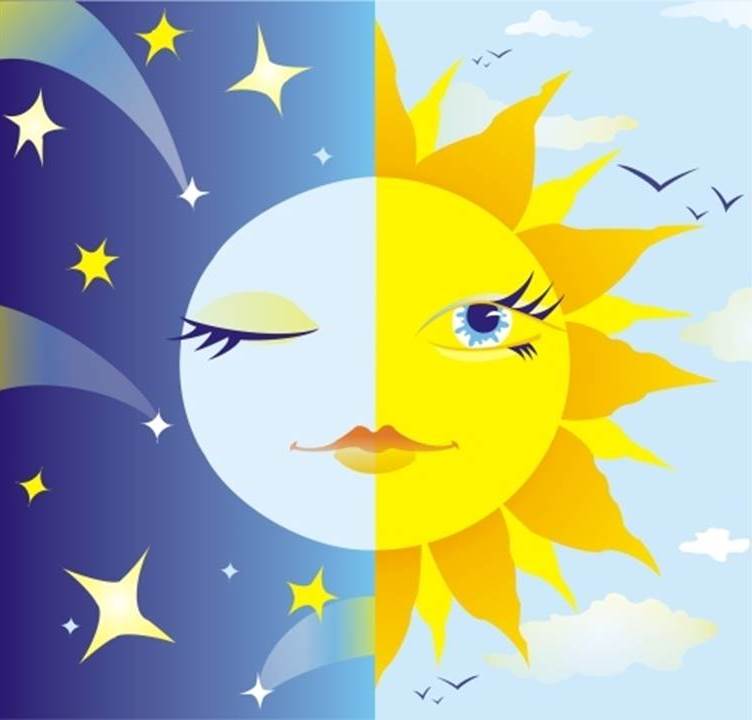 Измерение времени стало жизненно важным для людей.
Люди придумывали различные творческие методы 
его измерения.
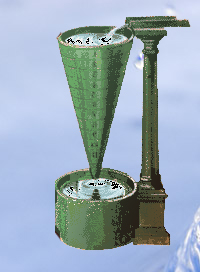 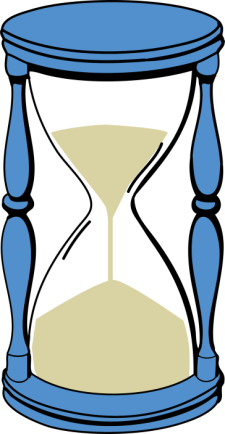 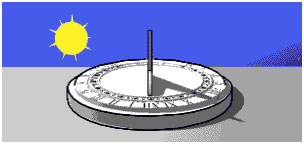 Солнечные часы             Песочные часы           Водяные часы
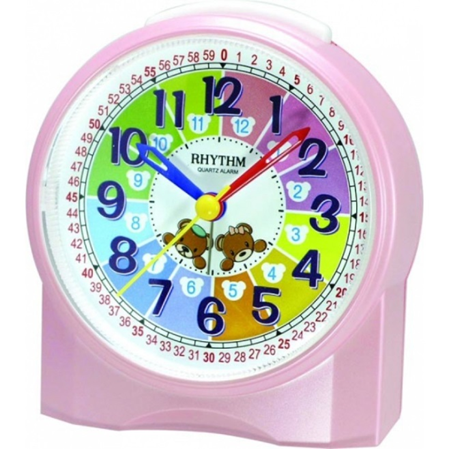 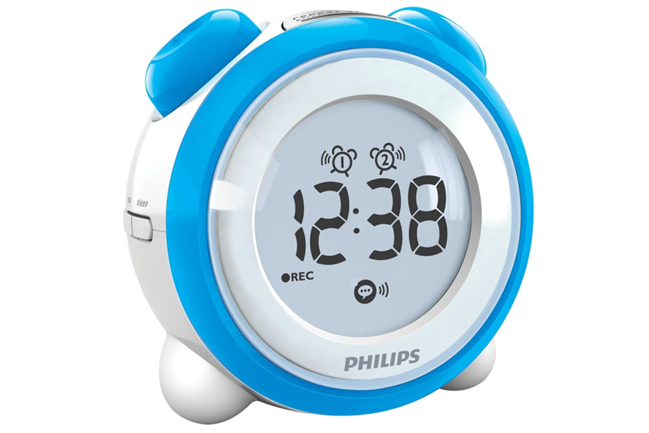 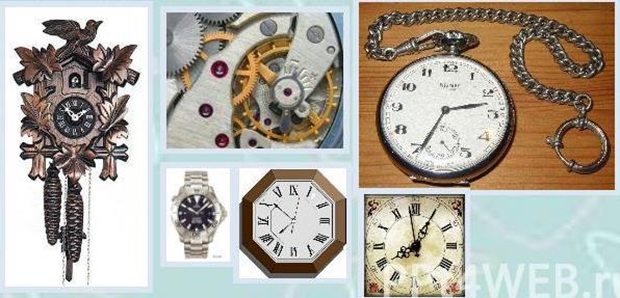 Механические часы          Кварцевые часы   Электронные часы
Что такое время?
Время означает длительность, продолжительность существования всего происходящего.
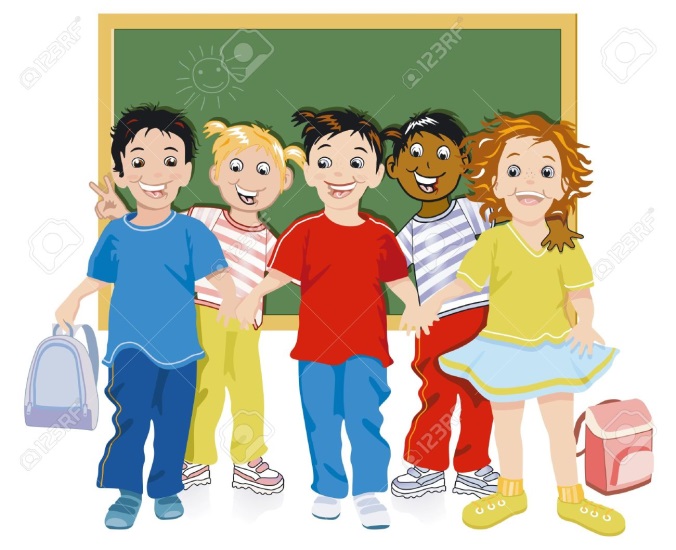 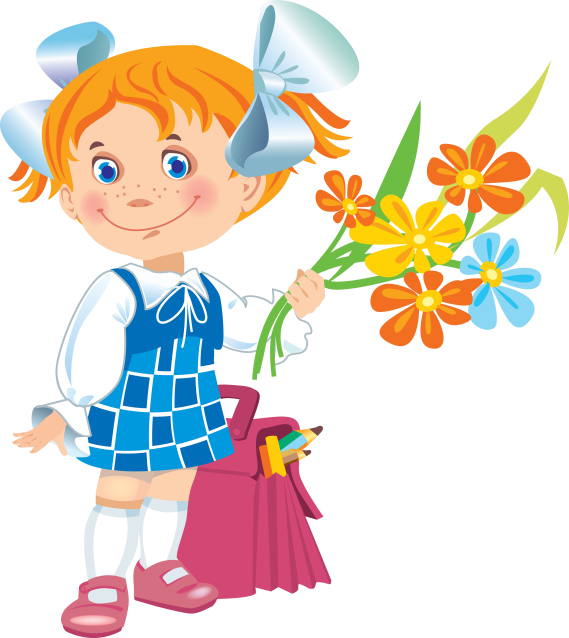 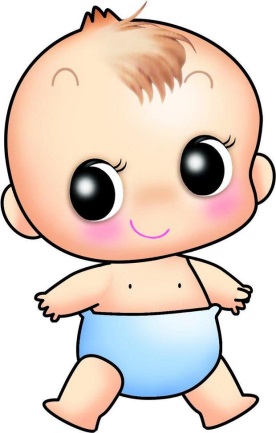 Единицы измерения времени:
Сутки 24 часа
12 часов
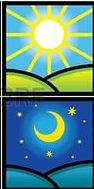 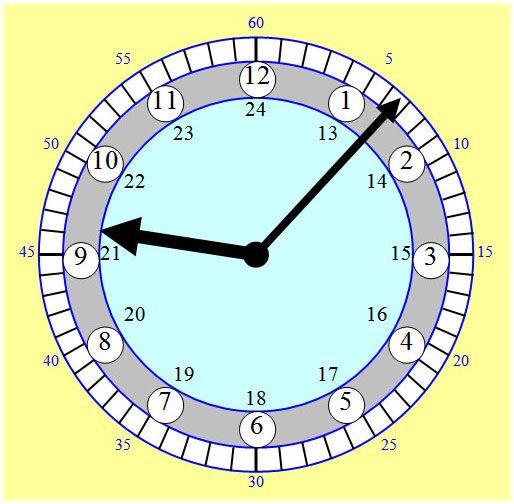 1 час = 60 минут

1 минута = 60 секунд
12 часов
Строение часов:
циферблат
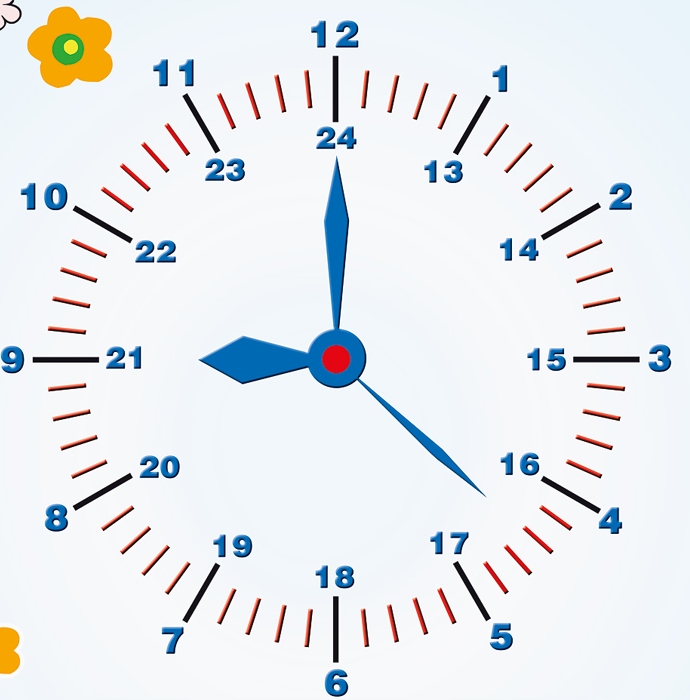 минутная стрелка
часовая стрелка
секундная стрелка
Календарь:
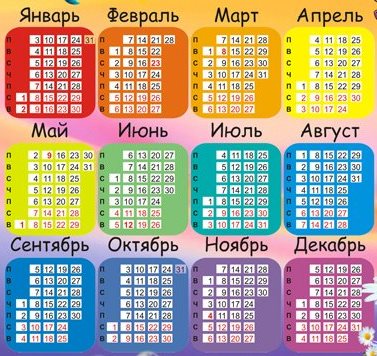 Дни со временем слаживаются в недели, недели в месяца, месяца в года,
 года в века,
 а века в тысячелетия.
Неделя – 7 дней
Месяц – 30 дней
Год – 12 месяцев
Век – 100 лет
Тысячелетие – 10 веков
Время вокруг нас и как мы его используем
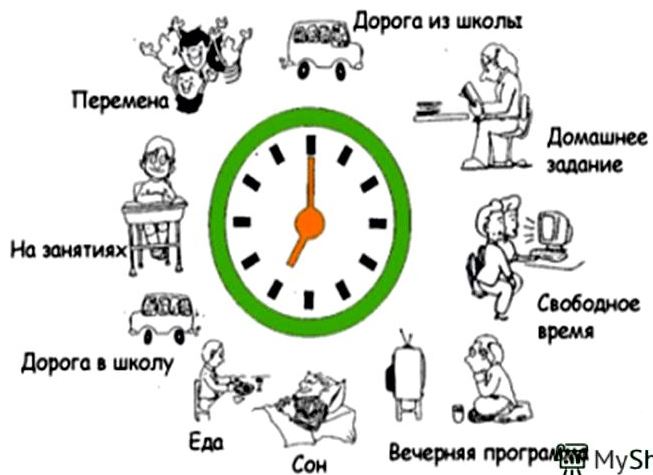 Режим дня первоклассника:
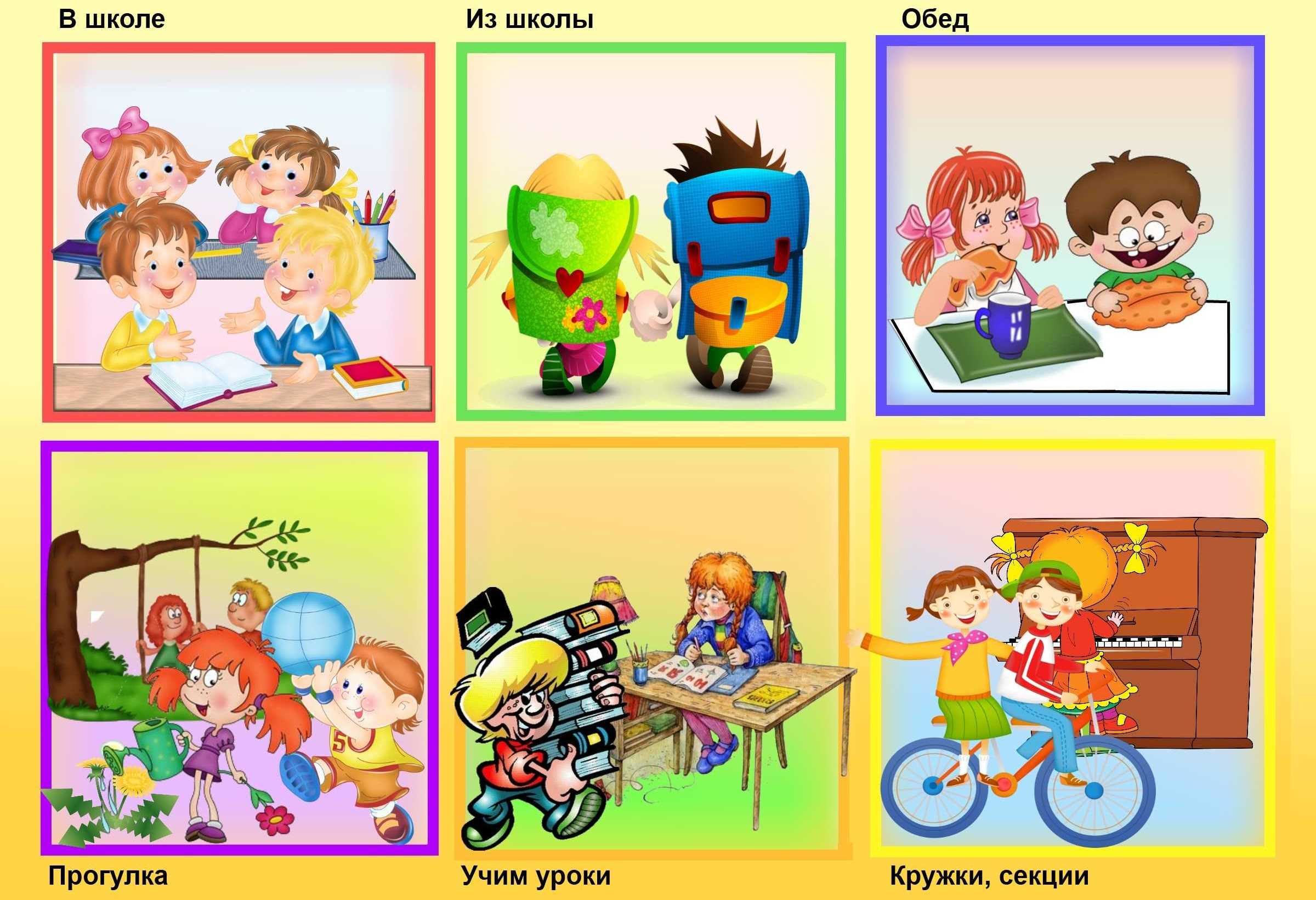 Режим дня — это распорядок дня:  для учебы, различных дел и отдыха в определенное время.
Социологический опрос на тему «время»среди учеников 1 класса Б СОШ № 18
У нас в классе 30 учеников, в опросе пожелали участвовать 20  (13 девочек, 7 мальчиков).
1 вопрос:	 Знаете ли вы что такое время ?
15 учеников ответили «да», 5 учеников – «нет»
2 вопрос:	Умеете ли вы определять время?
11 учеников ответили «да», 7 учеников – «нет», затруднились ответить – 2 ученика.
3 вопрос:	У кого есть наручные часы?
11 учеников ответили «да», 9 учеников – «нет».
4 вопрос:	Соблюдаете ли Вы режим дня?
14 учеников ответили «да», 6 учеников – «нет».
5 вопрос:	За каким занятием время проходит быстро? 
6 учеников ответили «письмо», 8 учеников – «чтение», 1 ученик – «математика», 
1 ученик – «рисование», затруднились ответить - 4 ученика.
6 вопрос:      За каким занятие время движется медленно?
1 ученик ответил «письмо», 6 учеников – «математика», 2 ученика – «уроки», 
4 ученика – «домашние поручения», затруднились ответить - 8 учеников.
7 вопрос:      Что вы не успеваете сделать дома?
8 учеников ответили – «играть, гулять на улице и смотреть мультфильмы», 
2 ученика – «помогать маме», 1 ученик – «уроки», 1 ученик – «все», 
затруднились ответить - 8 учеников.
Выводы
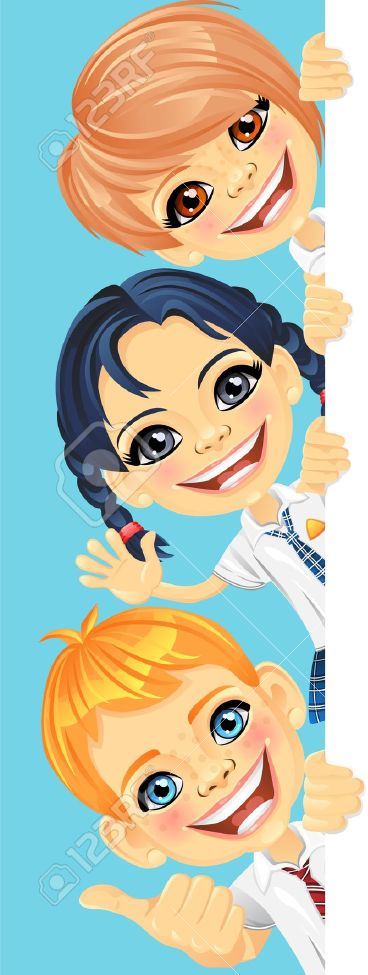 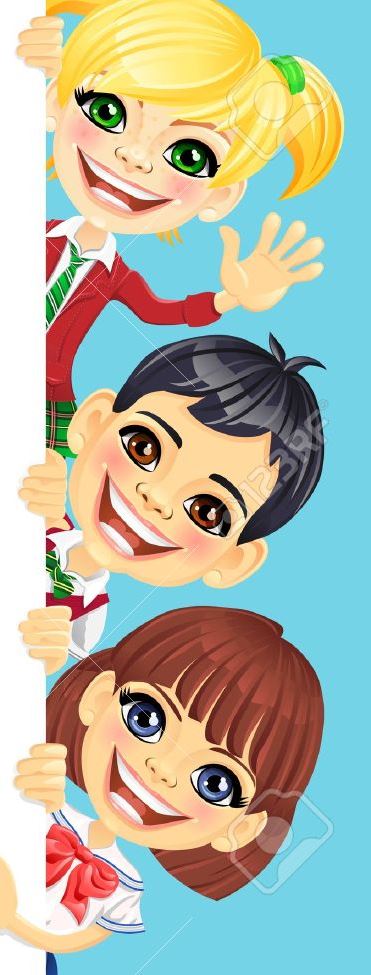 Зная время и соблюдая режим дня, мы будем здоровы, энергичны, внимательны в учебе и полными сил для новых свершений и достижений.
Спасибо за внимание!